O(1)-approximation of edit distance on far inputs in near linear time
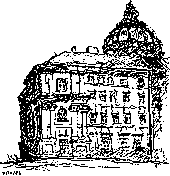 Michal Koucký
Charles U., Prague
Joint work with: Mike Saks, Rutgers U.
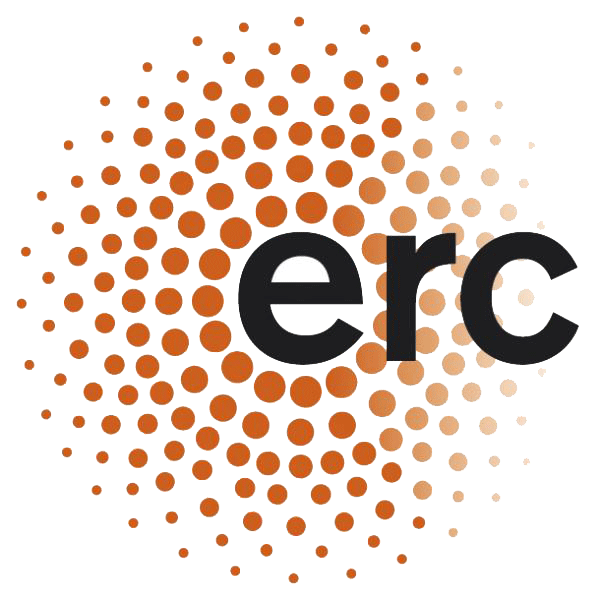 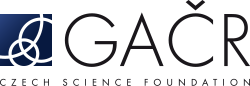 Praha
Praha
Praha
Jerusalem
Comparing two strings
a
b
c
z
d
e
f
i
j
k
l
m
n
a
b
c
d
e
f
z
i
j
k
l
m
n
Questions:
Are they equal? 
Are they similar?
How similar are they?
Edit distance
a
b
c
z
d
e
f
w
h
i
k
l
m
a
b
c
d
e
f
g
h
i
j
k
l
m
Variants of edit distance
Levenshtein distance: vanilla edit distance.
Longest Common Subsequence: dual measure.
Ulam distance: large alphabet, each symbol appears at most 			once.
Edit distance with moves: additional operation – 							block move.
Hamming distance.
Applications of edit distance
Bioinformatics.
Pattern recognition.
Text processing.
Information retrieval.
     …
Our result
Exact algorithms
Fine-grained complexity
Fine-grained complexity
Approximating edit distance
Approximating edit distance
Our approach
Builds on Chakraborty-Das-Goldenberg-K.-Saks algorithm.
Refines the algorithm by dual recursion.
Data structure-like approach.
Gap Edit Distance
Edit distance
a
b
c
z
d
e
f
w
h
i
k
l
m
a
b
c
d
e
f
g
h
i
j
k
l
m
Main ideas of CDGKS
Searching for matches
Sparse case of CDGKS
Dense case of CDGKS
Combining the two cases
Recovering a good match
4) Find boxes that well approximate the best match.
Under the rug
Ukkonen’85
Combining boxes
Our approach
Builds on Chakraborty-Das-Goldenberg-K.-Saks algorithm.
Refines the algorithm by dual recursion.
Data structure-like approach.
Multiple levels – sparse case
Better trade-off
Multiple levels – sparse case
Being dense might fluctuate
Data structure approach
Data structure approach
Data structure approach
Our result
Andoni-Nosatzki Result
Open problems
Recovering a good match
One sweep over the boxes in quasi-linear time.
Main ideas of CDGKS